Муниципальное дошкольное общеобразовательное учреждение Центр развития ребенка Детский сад №13
Интеллектуальная игра
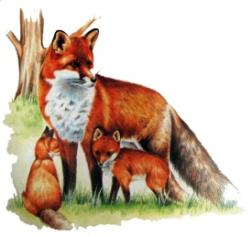 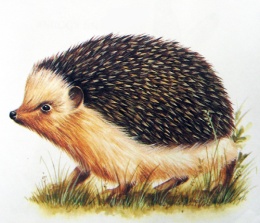 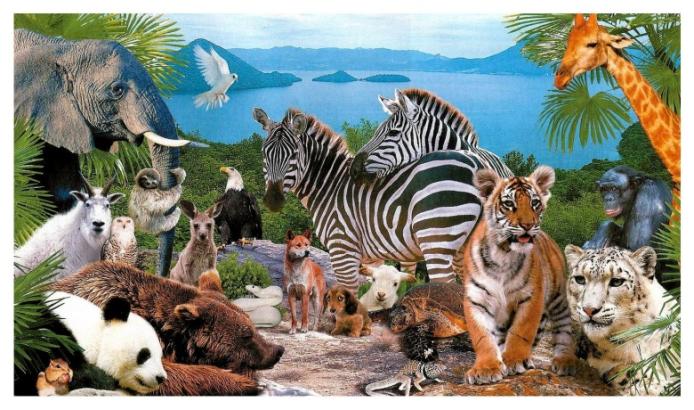 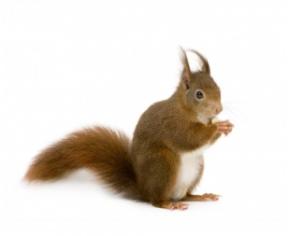 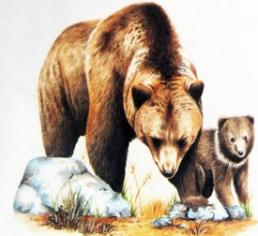 «В МИРЕ ЖИВОТНЫХ»
Подготовительная группа
Суворова Н. В.
Румянцева Е.К.
I ТУР « Разминка»
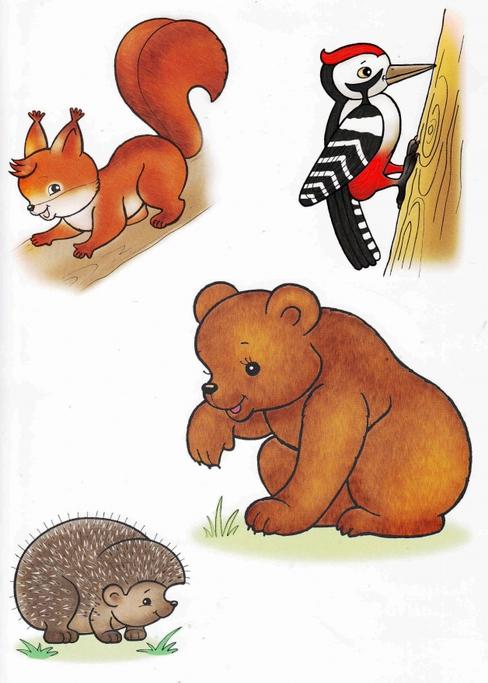 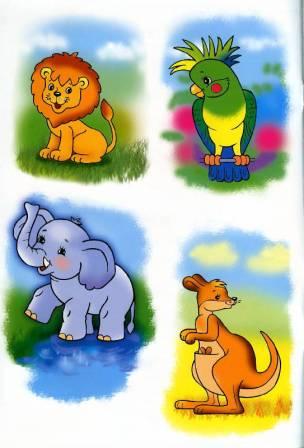 Prezentacii.com
II ТУР «КТО ЛИШНИЙ?»
1команда
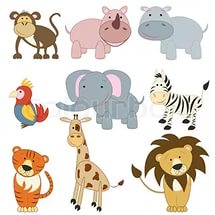 II ТУР «КТО ЛИШНИЙ?»
2 команда
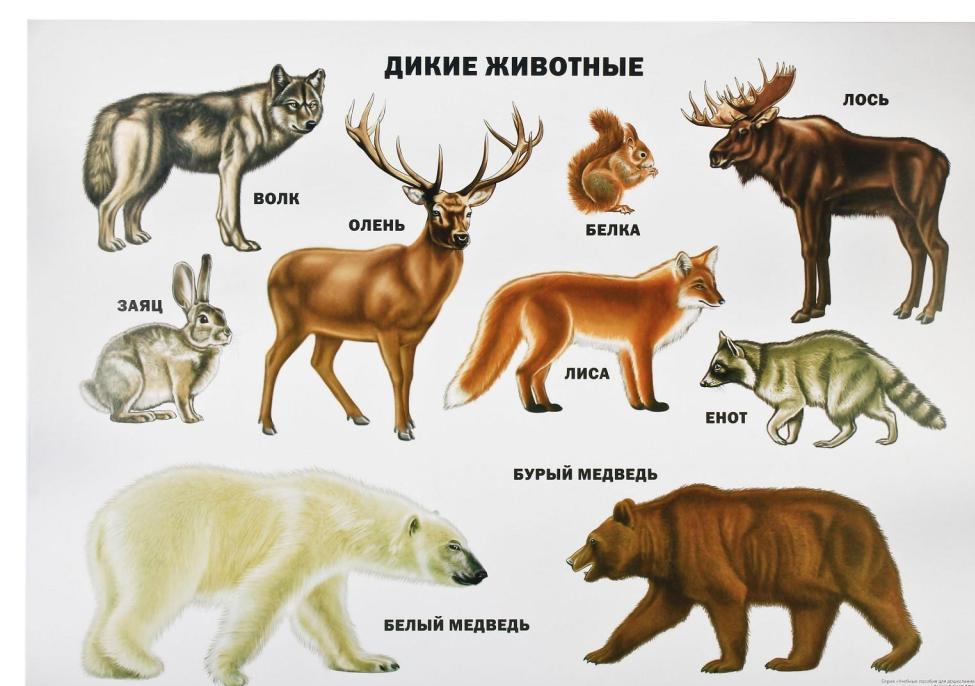 II ТУР «КТО ЛИШНИЙ?»
3 команда
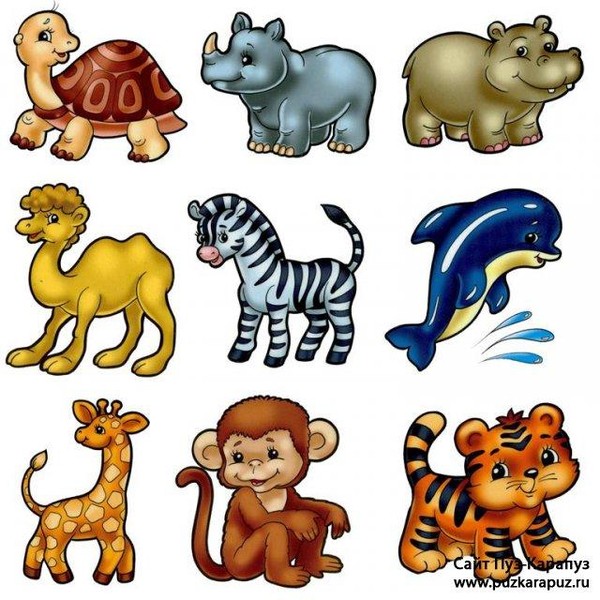 III ТУР « ЖИВОТНЫЕ В ПРОИЗВЕДЕНИЯХ Е.ЧАРУШИНА»
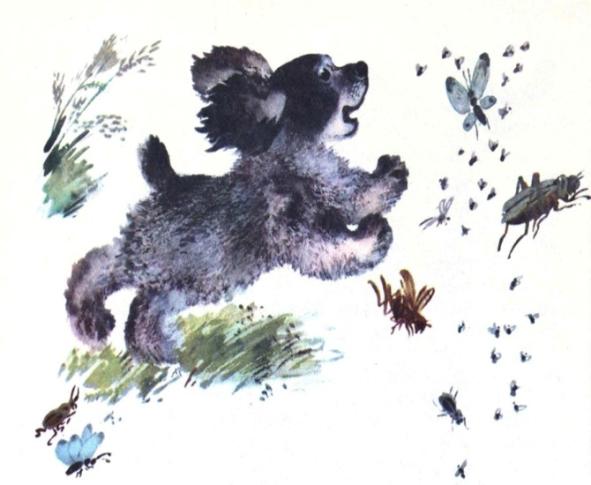 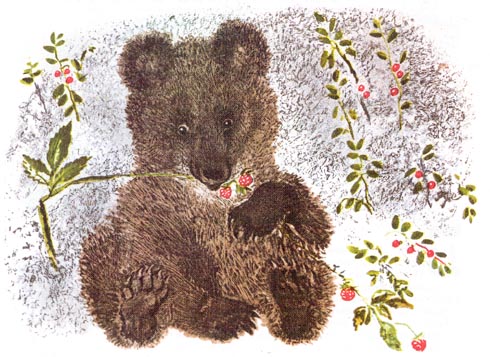 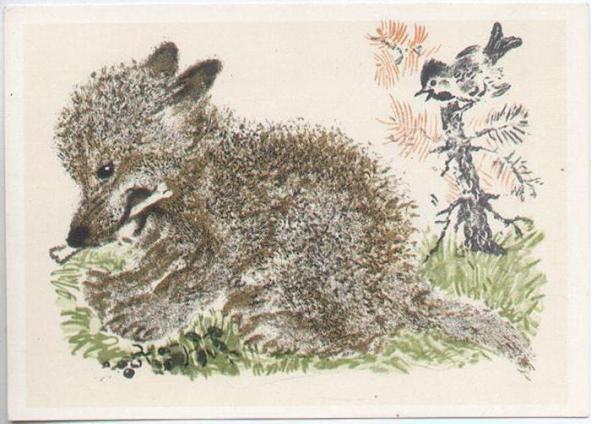 IV ТУР «САМЫЕ,САМЫЕ,САМЫЕ…»
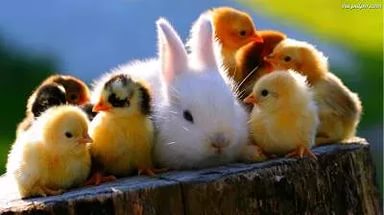 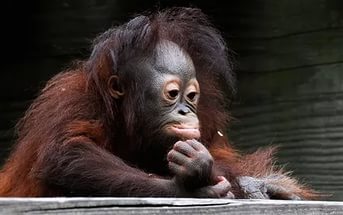 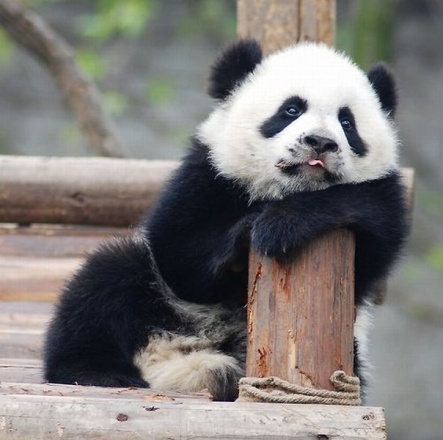 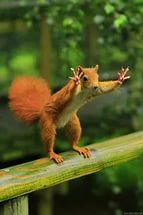 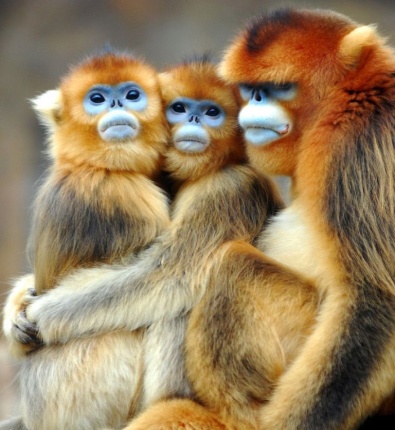 КОНКУРС КАПИТАНОВ
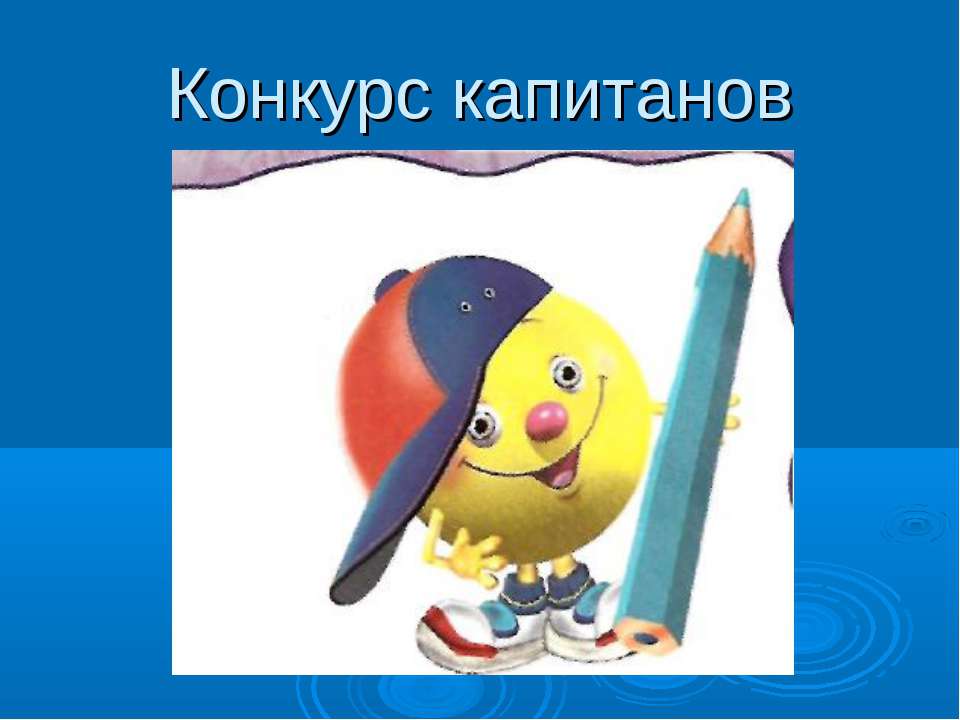 V ТУР « ВСТАВЬ НАЗВАНИЯ ЖИВОТНЫХ»
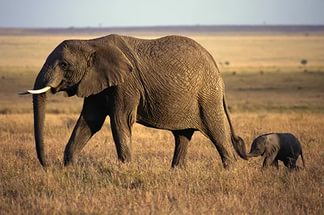 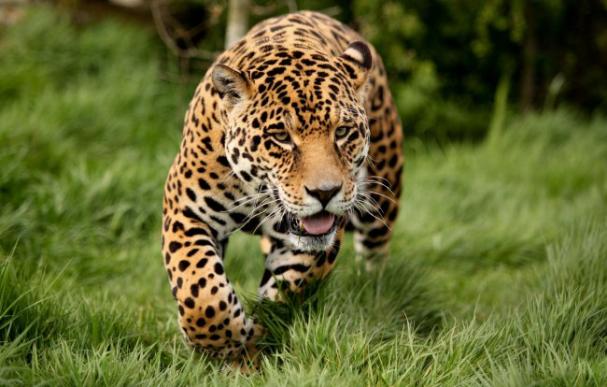 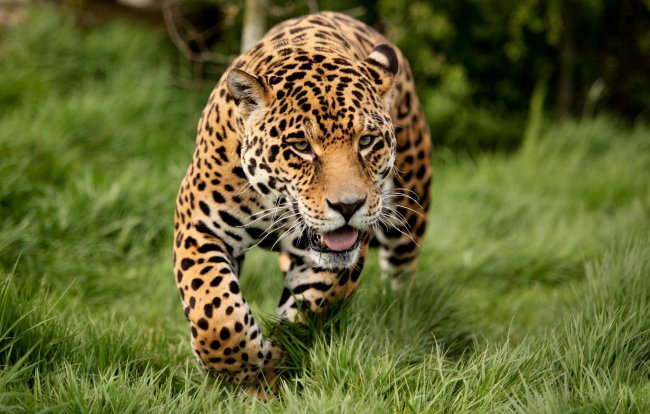 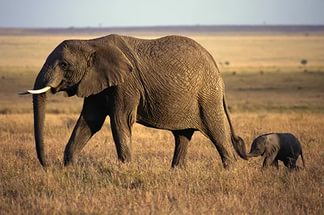 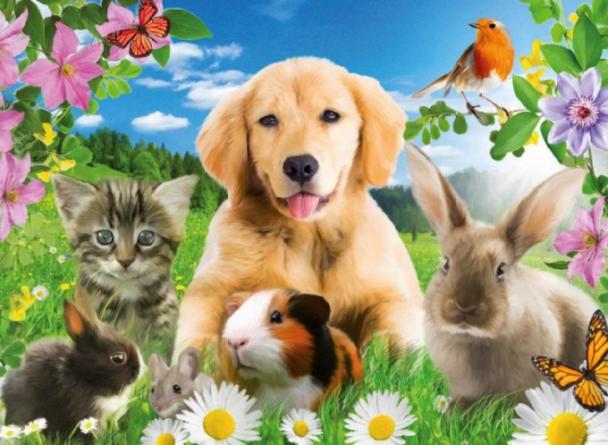 VI ТУР «ДАЛЬШЕ, ДАЛЬШЕ, ДАЛЬШЕ…»
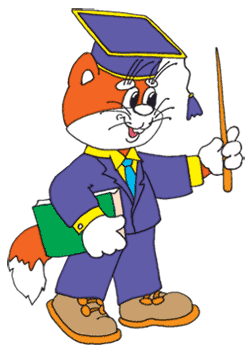 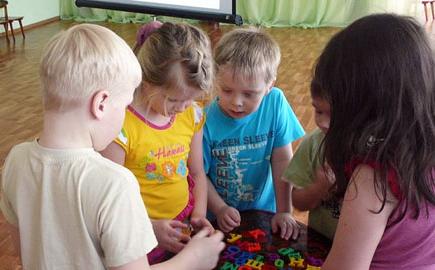 ПОДВЕДЕНИЕ ИТОГОВ
Все-все, все на свете нужны,И мошки не меньше нужны, чем слоны.Нельзя обойтись без чудищ нелепыхИ даже без хищников ,злых и свирепых.Нужны все на свете! Нужны все подряд -Кто делает мед, и кто делает яд!Плохие дела у кошки без мышки,У мышки без кошки не лучше делишки!И, если мы с кем-то не очень дружны,Мы все-таки очень друг другу нужны.А если нам кто-нибудь лишним покажется,То это, конечно, ошибкой окажется!Все – все - все на свете,На свете нужны, и это все детиЗапомнить должны!
                                                  Б. Заходер